Representing Sound
2.6 – Data Representation
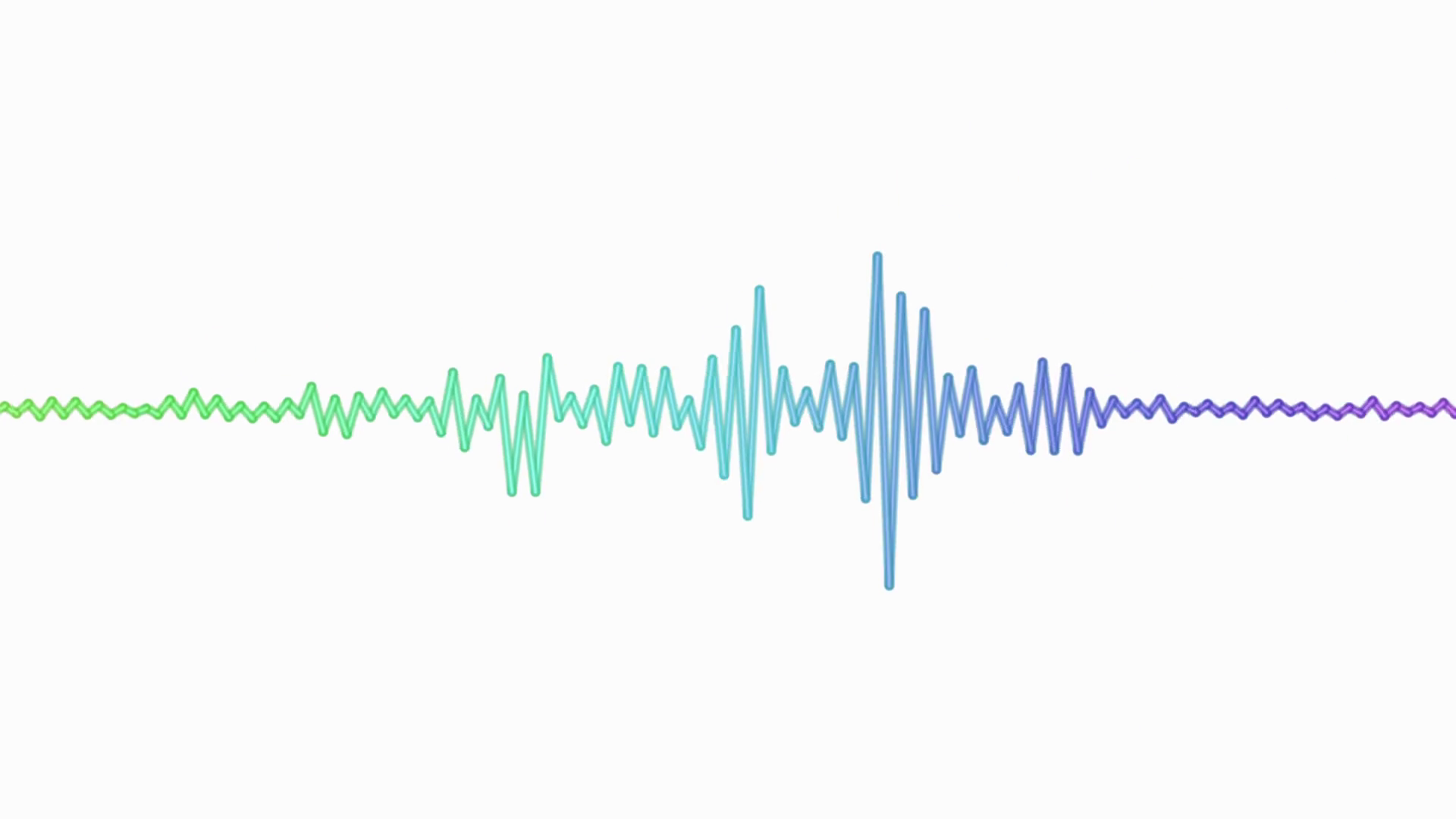 Unit 2: Computational Thinking, Algorithms & Programming
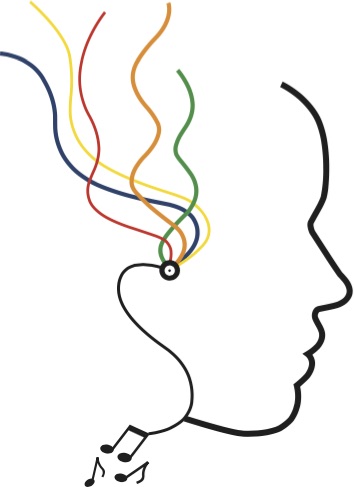 Thursday, 26 April 2018Representing Sound
Learning Objective: To be able to demonstrate an understanding of how sound is stored in digital form.

Success Criteria:
I can describe how sound is sampled.
I can explain how sound is converted and stored in digital form.
I can explain how sampling intervals and other factors affect the size of a sound file and the quality of its playback.
Key Terms:

Sample size
Bit rate
Sampling frequency
Unit 2: Computational Thinking, Algorithms & Programming
Sound
In previous lessons we have looked at how numbers and images are stored as binary. 

This lesson, we will look at how we store sound.
Unit 2: Computational Thinking, Algorithms & Programming
Sound
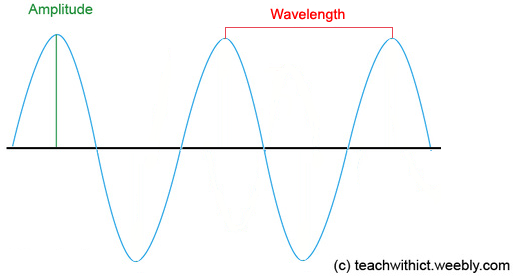 Sound travels as a wave. Lets look at this example:
Amplitude = how loud the sound is.
Frequency = controls the pitch.
Soundwaves are analogue. In order to store the waves digitally on the computer , we need to convert the waveform into a numerical representation so that the waveform can be stored in binary.
To do this, we use an Analogue-to-Digital Converter (ADC).
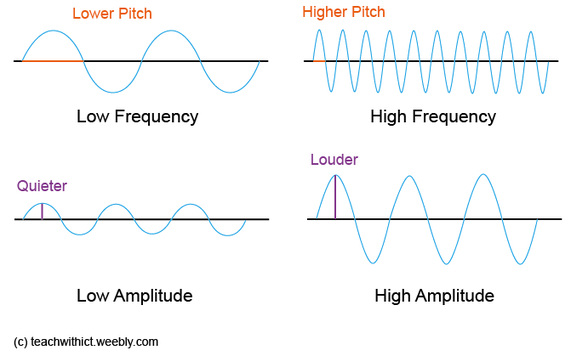 Unit 2: Computational Thinking, Algorithms & Programming
Sound
The ADC works by taking samples of the sound wave at regular intervals.
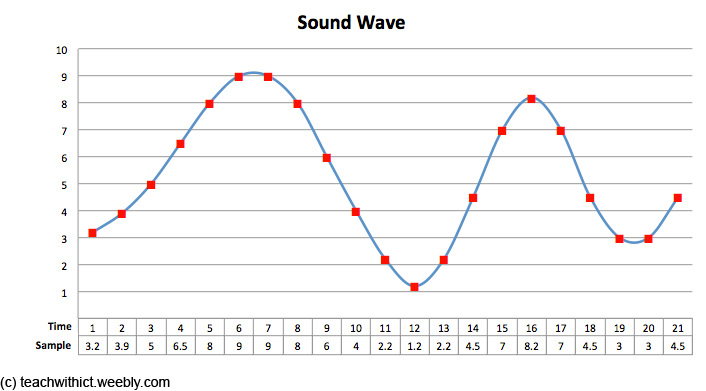 The quality and size of the file is affected by two factors – sample rate and bit rate.
Unit 2: Computational Thinking, Algorithms & Programming
Sound: Sample Rate
The sample rate refers to the number of samples taken every second and that the greater the frequency of the samples, the better the sound quality.
Unit 2: Computational Thinking, Algorithms & Programming
Low Sample Rate
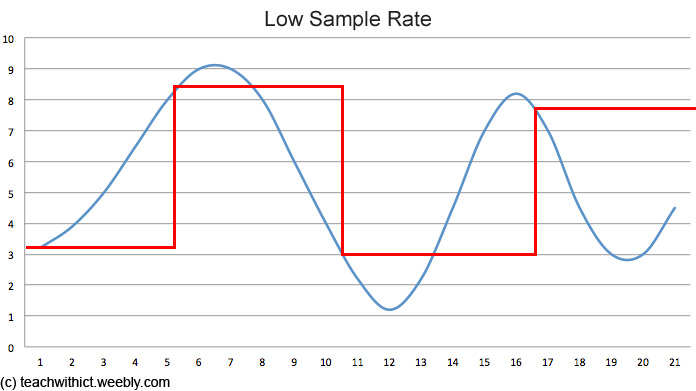 Unit 2: Computational Thinking, Algorithms & Programming
High Sample Rate
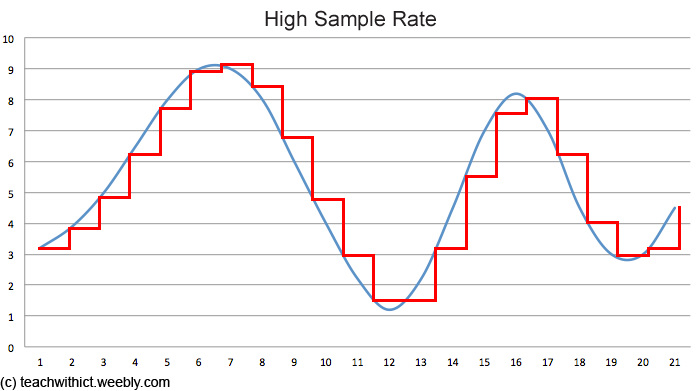 Unit 2: Computational Thinking, Algorithms & Programming
Sample Rate: Converting
Each sample represents the amplitude of the digital signal at a specific point in time. The amplitude is stored as either an integer or a floating point number and encoded as a binary number.
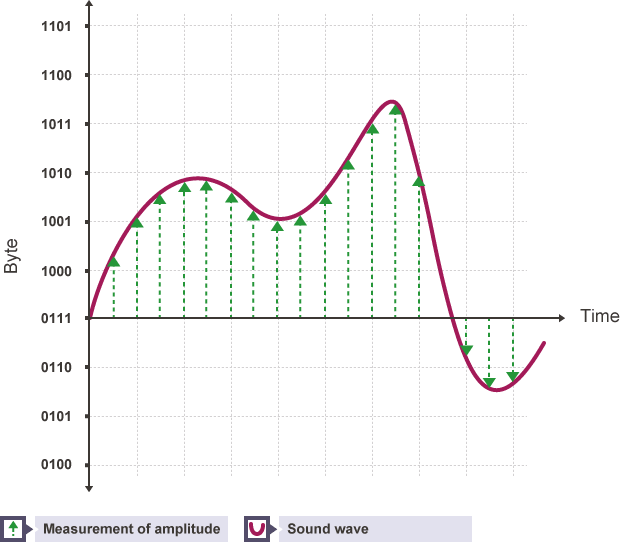 A common audio sample rate for music is 44,100 samples per second. The unit for the sample rate is hertz (Hz). 44,100 samples per second is 44,100 hertz or 44.1 kilohertz (kHz).
BBC Bitesize
Unit 2: Computational Thinking, Algorithms & Programming
Bit Rate
The bit rate of a file tells us how many bits of data are processed every second. Bit rates are usually measured in kilobits per second (kbps).
Unit 2: Computational Thinking, Algorithms & Programming
Calculating Bit Rate
The bit rate is calculated using the formula:

Frequency × bit depth × channels = bit rate

A typical, uncompressed high-quality audio file has a sample rateof 44,100 samples per second, a bit depth of 16 bits per sample and 2 channels of stereo audio. The bit rate for this file would be:

44,100 samples per second × 16 bits per sample × 2 channels = 1,411,200 bits per second (or 1,411.2 kbps)

A four-minute (240 second) song at this bit rate would create a file size of:

1,411,200 x 240 = 338,688,000 bits (40.37MB)